3
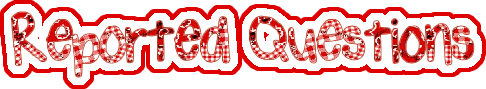 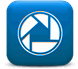 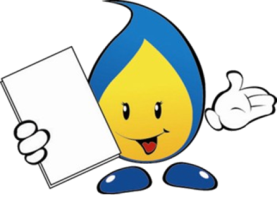 Direct Question : “Are you tired?”
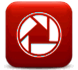 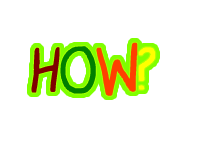 1
Turn to Indirect Question
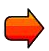 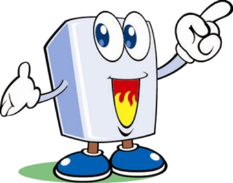 Indirect Question: I wonder if you are tired.
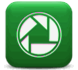 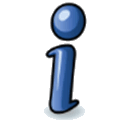 2
Turn into Reported Speech.
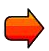 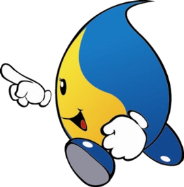 Reported Question: He asked if I was tired.
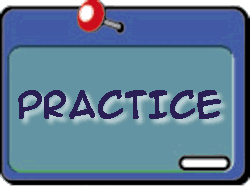 DIRECT QUESTIONS
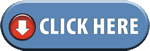 …..?
Question  Word
Subject
Auxiliary Verb or Modal
Main
Verb
Who
What
Where
How
When
Why
etc
or
my friend
he
teachers
my new phone
we
coffee
wild animals
you
etc
am / is / are
was / were
have / has
had
do / does 
did 
will
V +  ing
V 3
or
V 1
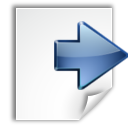 DIRECT QUESTIONS
INDIRECT QUESTIONS
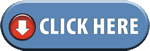 .(?)
Introductory
Verb / question
affirmative 
verb form
Subject
Question  Word / IF
who
what
Where
how
when
why
if
etc
or
my friend
he
teachers
my phone
we
coffee
wild animals
you
etc
He asked
She wondered  
Could you tell me (?)
                      etc
am / is / are
was / were
have / has
had
like/ likes 
came
will find
V +  ing
V 3
or
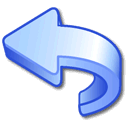 INDIRECT QUESTIONS
INDIRECT QUESTIONS
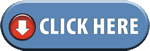 .(?)
Introductory
Verb / question
affirmative 
verb form
Subject
Question  Word / IF
who
what
Where
how
when
why
if
etc
or
my friend
he
teachers
my phone
we
coffee
wild animals
you
etc
He asked
She wondered  
Could you tell me (?)
                      etc
am / is / are
was / were
have / has
had
like/ likes 
came
will find
V +  ing
V 3
or
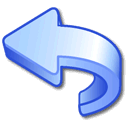 INDIRECT QUESTIONS
a
Use an Intro verb in the past.
asked
wondered
wanted to know
etc
Move the indirect question one step backwards in time.
b
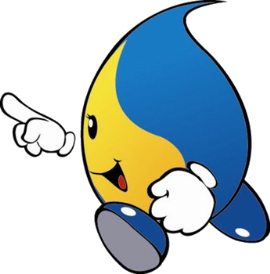 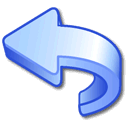 Reported Speech – past intro verb
if he knew
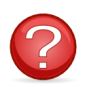 where she was going
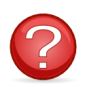 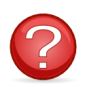 if you had believed me
how I was
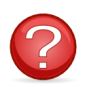 if Ann was sleeping
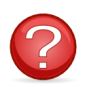 if I had been watching TV
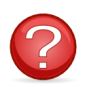 if they could come
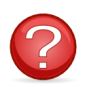 who I had met
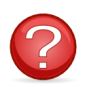 whether Mary had gone.
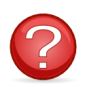 whether I would go.
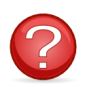 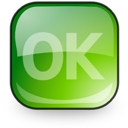 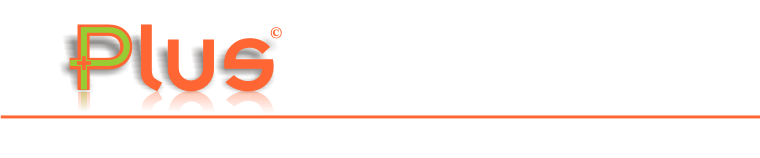 Reported Speech – past intro verb
where Anna lived
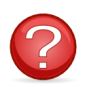 the next/following day
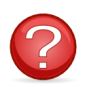 were working
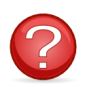 they had come
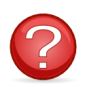 would forget
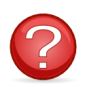 could train
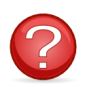 Tom had expected
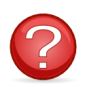 was going to take
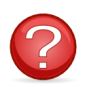 .. who Jo was waiting for
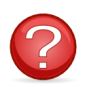 the dog / that dog
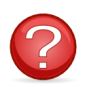 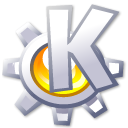 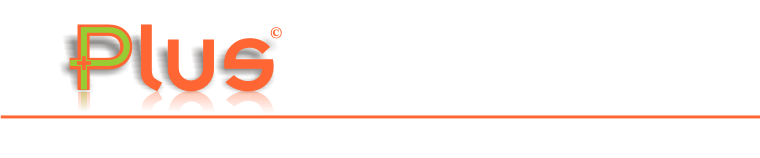